Špeciálna základná škola s VJM, Hviezdoslavova 24, Rimavská Sobota
Ausztria-Magyarország 
(Osztrák-Magyar Monarchia) létrejötte

                 Történelem – 7.o.
1867-ben a bécsi kormány beleegyezését adta  Magyarország önállósulásához.
Így jött létre Ausztria – Magyarország. 
1867 és 1918 közözz fennállt a kettős (dualista) államszövetség a Magyar Királyság és az Osztrák Császárság.
Uralkodói: I. Ferenc József (1867-1916), IV. Károly (1916-1918).
Fővárosa Bécs és Budapest. 
A két államszövetségnek közös uralkodója és  3 közös minisztériuma volt: külügy-, hadügy- és a pénzügyminisztérium. 
Közös volt a pénznem is osztrák-magyar forint (1867-1892) –  osztrák-magyar korona (1892-1918).
Magyarországon számos nemzet és nemzetiség élt. 
Az oktatás népiskolákban és szakiskolákban folyt.
Az Osztrák- Magyar Monarchia  uralkodóiI. Ferenc József császár (1867 -1916) és  felesége,  Erzsébet császárné(Sziszi)
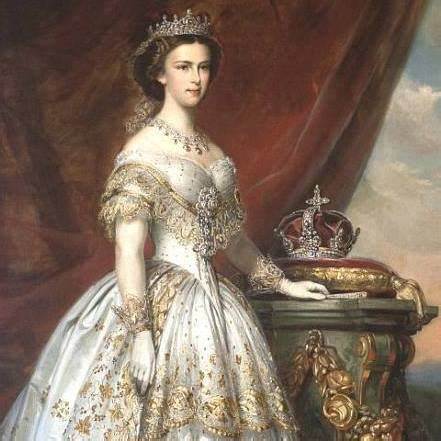 IV. Károly és felesége, Zita királyné (1916 -1918)
Osztrák-Magyar Monarchia térképeMotto: „Feloszthatatlanul és elválaszthatatlanul“
Osztrák-Magyar Monarchia címere
Osztrák-Magyar Monarchia zászlaja
Népesség: 52 749 900 (1914) fő.
Területe: 681 727 km2.
Hivatalos nyelvek a német és a magyar.
A Monorchia területén különböző nemzetiségek éltek: szlávok (lengyelek, ukránok, csehek, szlovákok, szlovének, horvátok, szerbek és bosnyákok), románok és olaszok. 
Vallás: római katolikus, református, evangélikus, unitárius, szerb ortodox, román ortodox, szunnnita muzulmán és zsidó.
Osztrák-Magyar Monarchia pénznemei
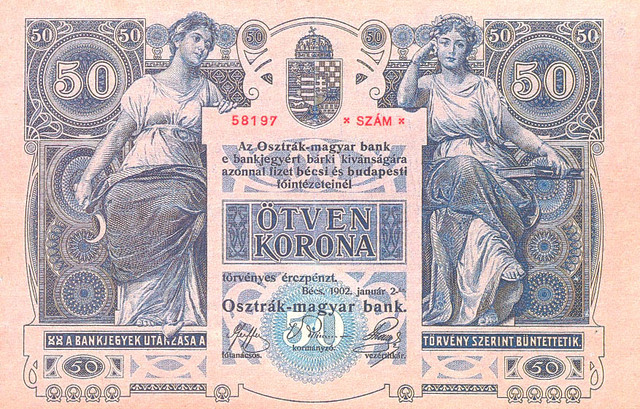